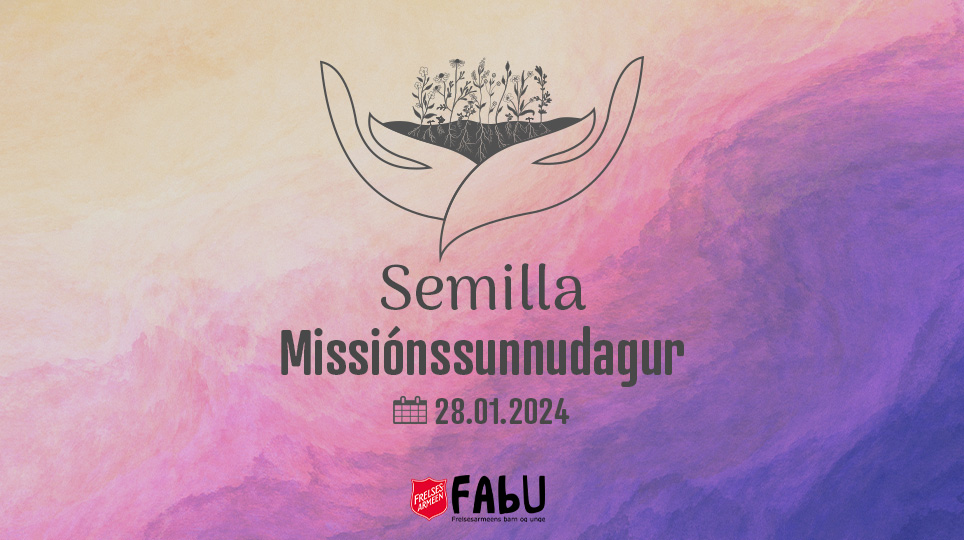 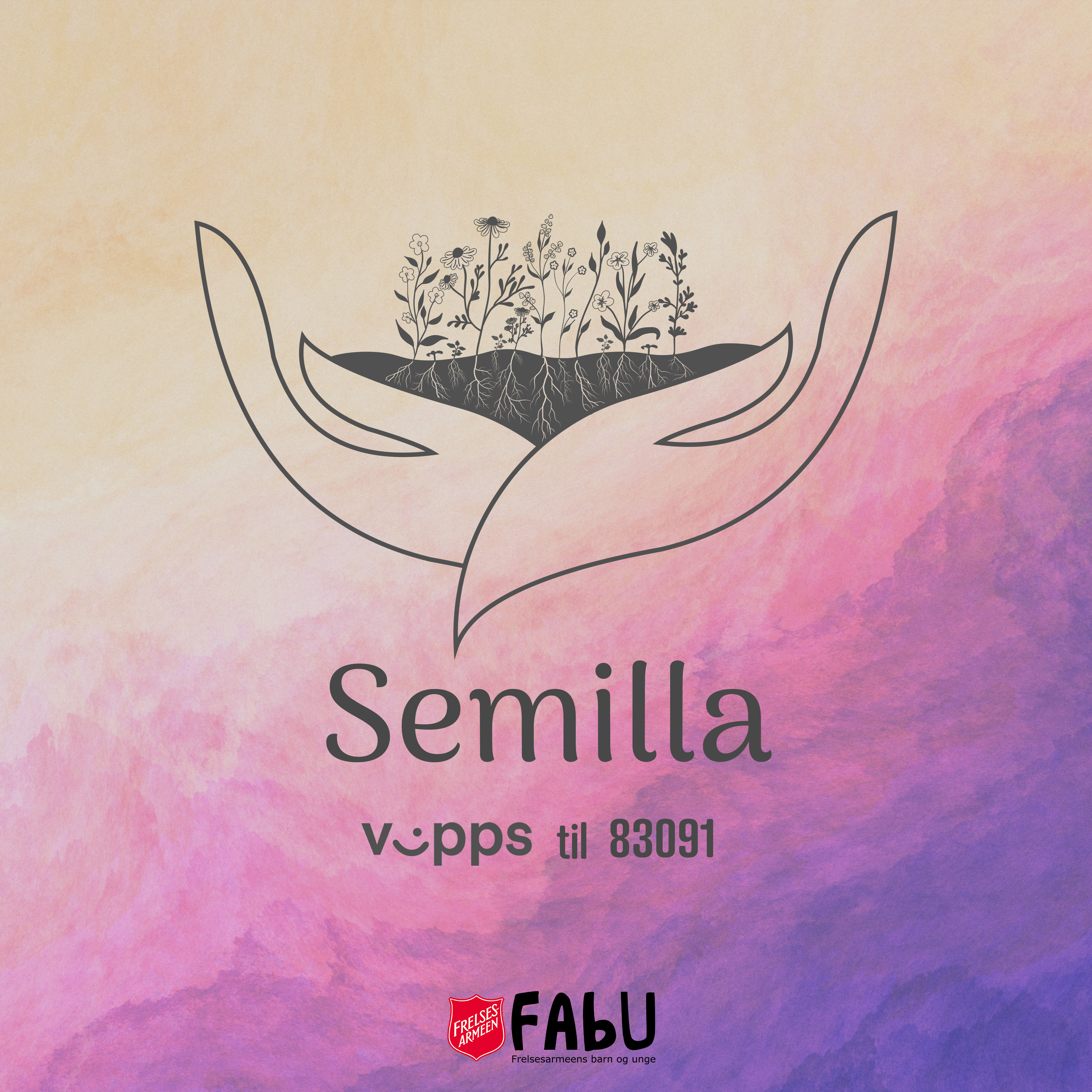 Upplýsingar um  Dominikanska lýðveldi ​
Høvuðsstaður: Santa Domingo​
Íbúgvar: 11 332 972​
Størsti býur: Santa Domingo​
Tjóðar rættur: La Bandera. Rætturin er rís, bønir og kjøt
Frelsunarherurin byrjaði arbeiði í  Dominikanska lýðveldinum í 1995 
8,3% av fólkinum eru hungursrakt (ST 2019)
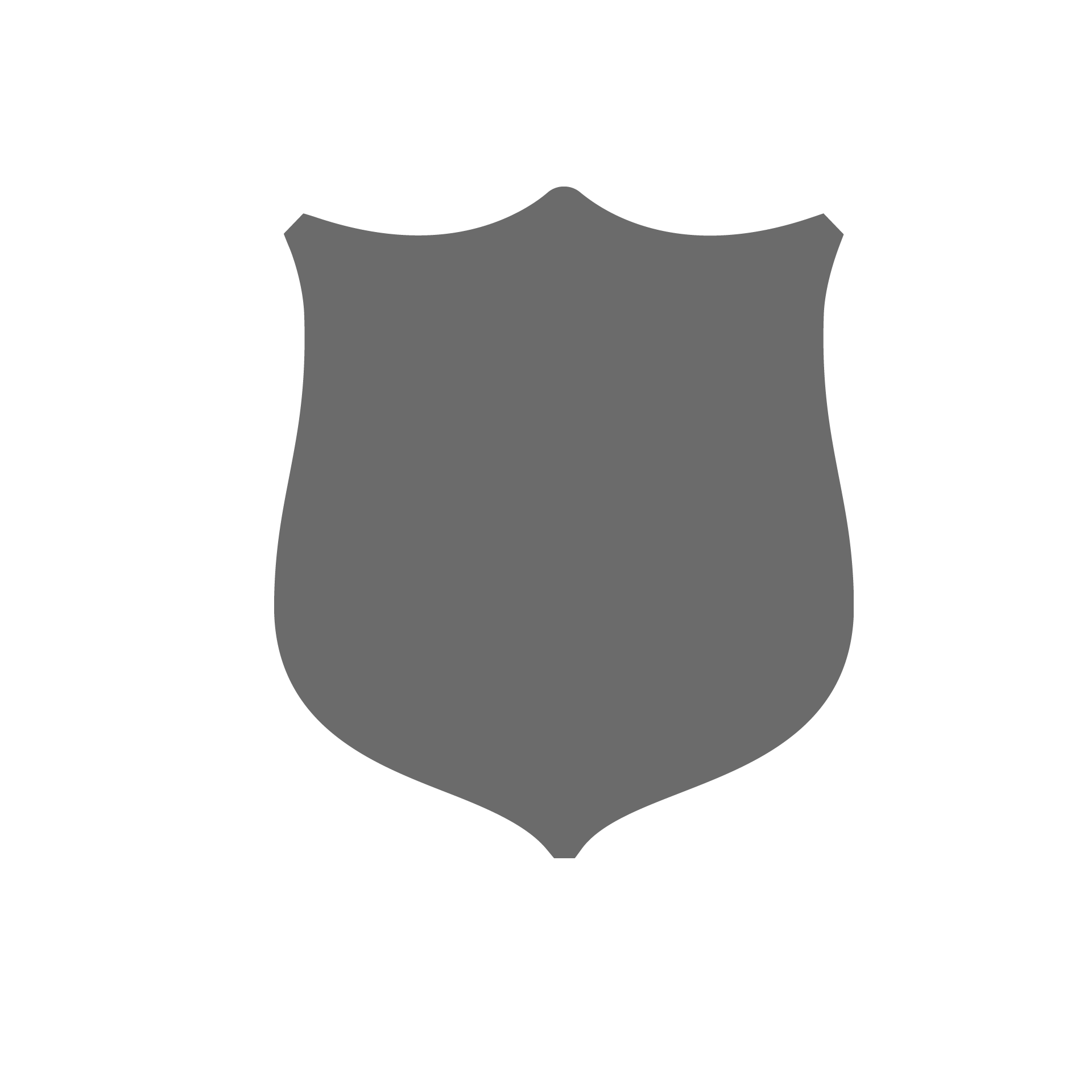 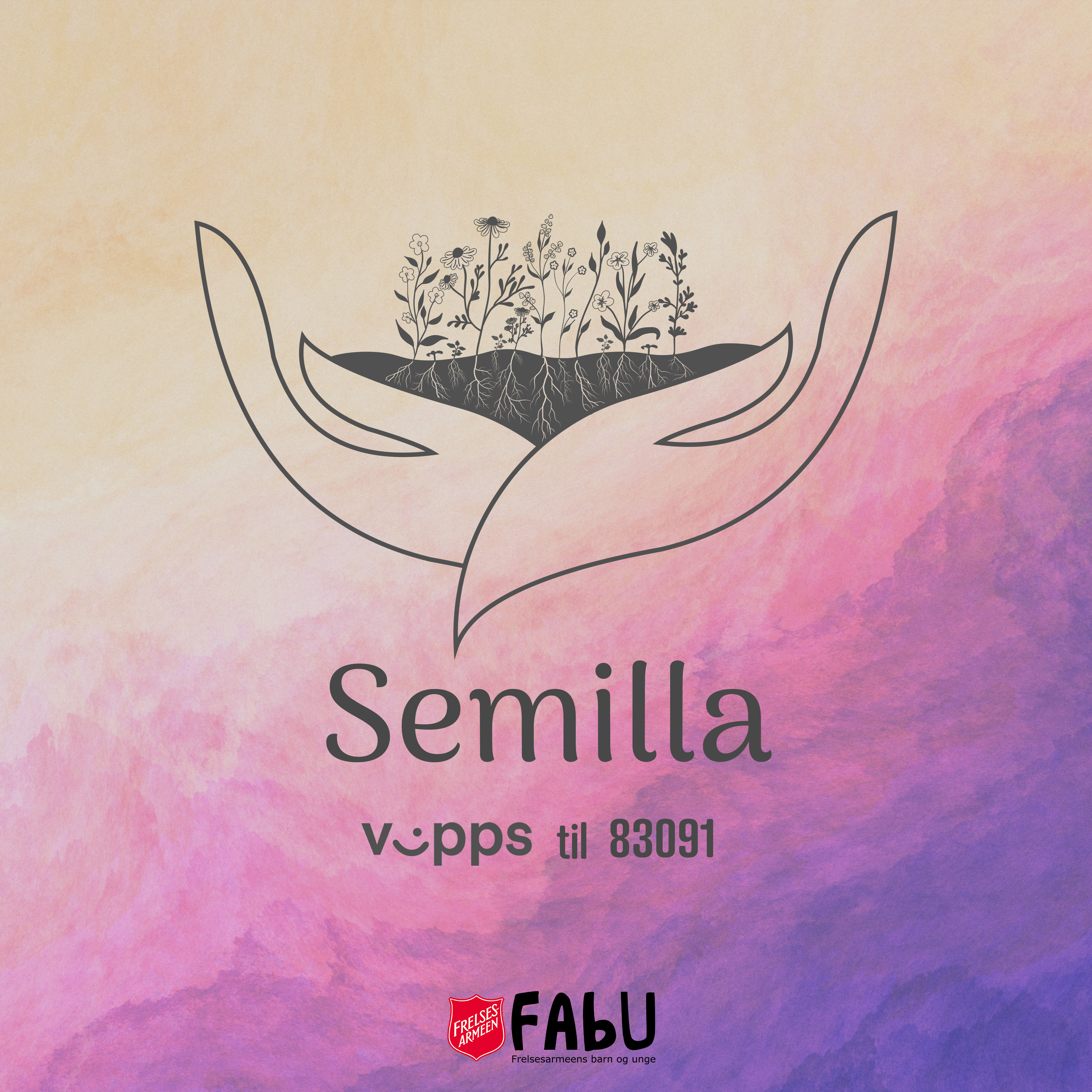 Bakgrundin fyri missiónsverkætlanina Frelsunarherurin í Noreg, Íslandi og Føroyum hava stuðlað børnum og ungum í Dominikanska lýðveldinum í mong ár gjøgnum faddur-skipanir til stuðulsbørn
Mong børn og ung í Dominikanska lýðveldinum koma frá familjum, sum hava sera trong fíggjarlig kor og mong eru hungursrakt. 
Frelsunarherurin í Dominikanska lýðveldinum metir, at áleið 40-60% av børnunum, sum tey arbeiða ímillum, fáa ov lítið av mati. 
Hetta gongur út yvir teirra evni at luttaka aktiv í skúlanum og megna tí ikki at fylgja frálæruni.
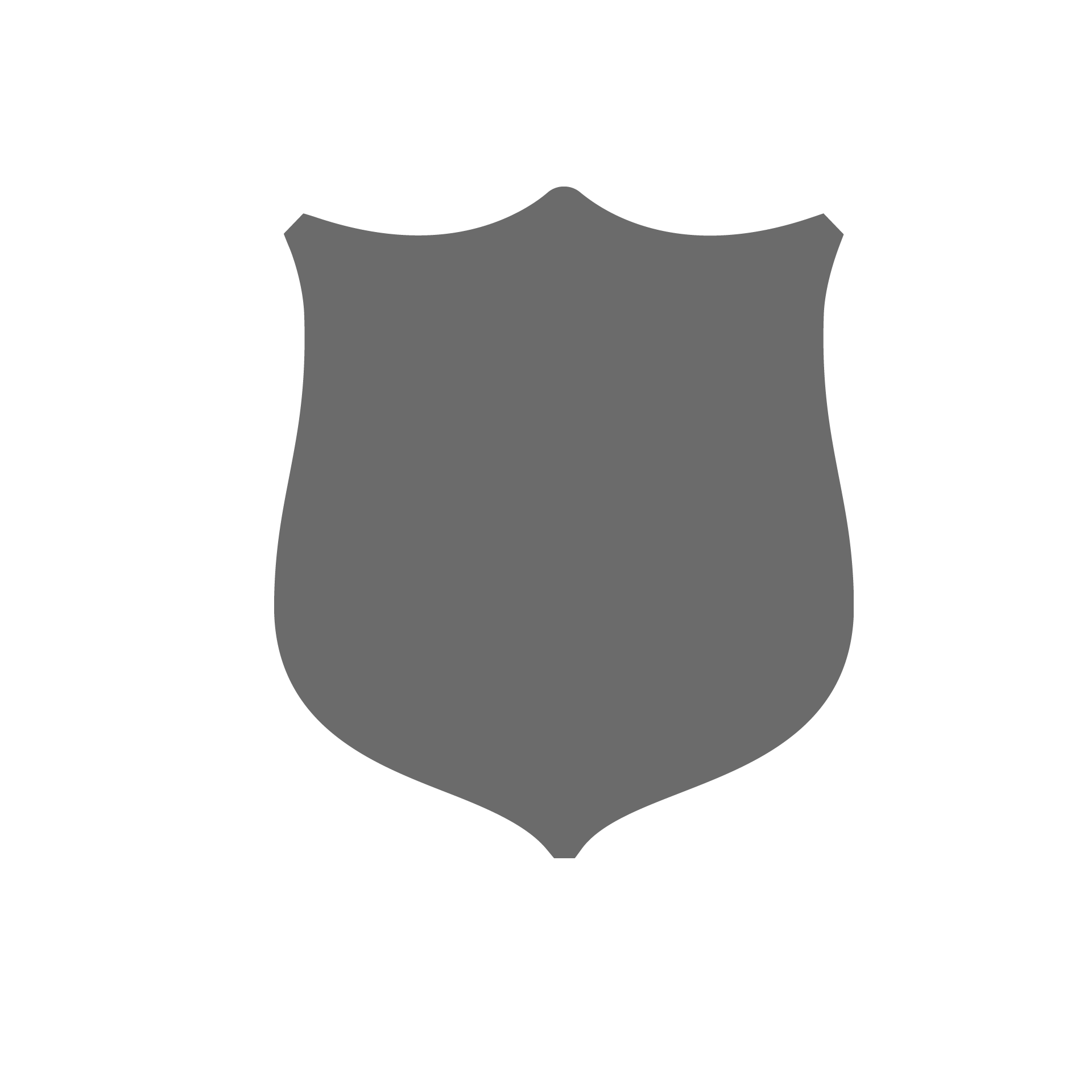 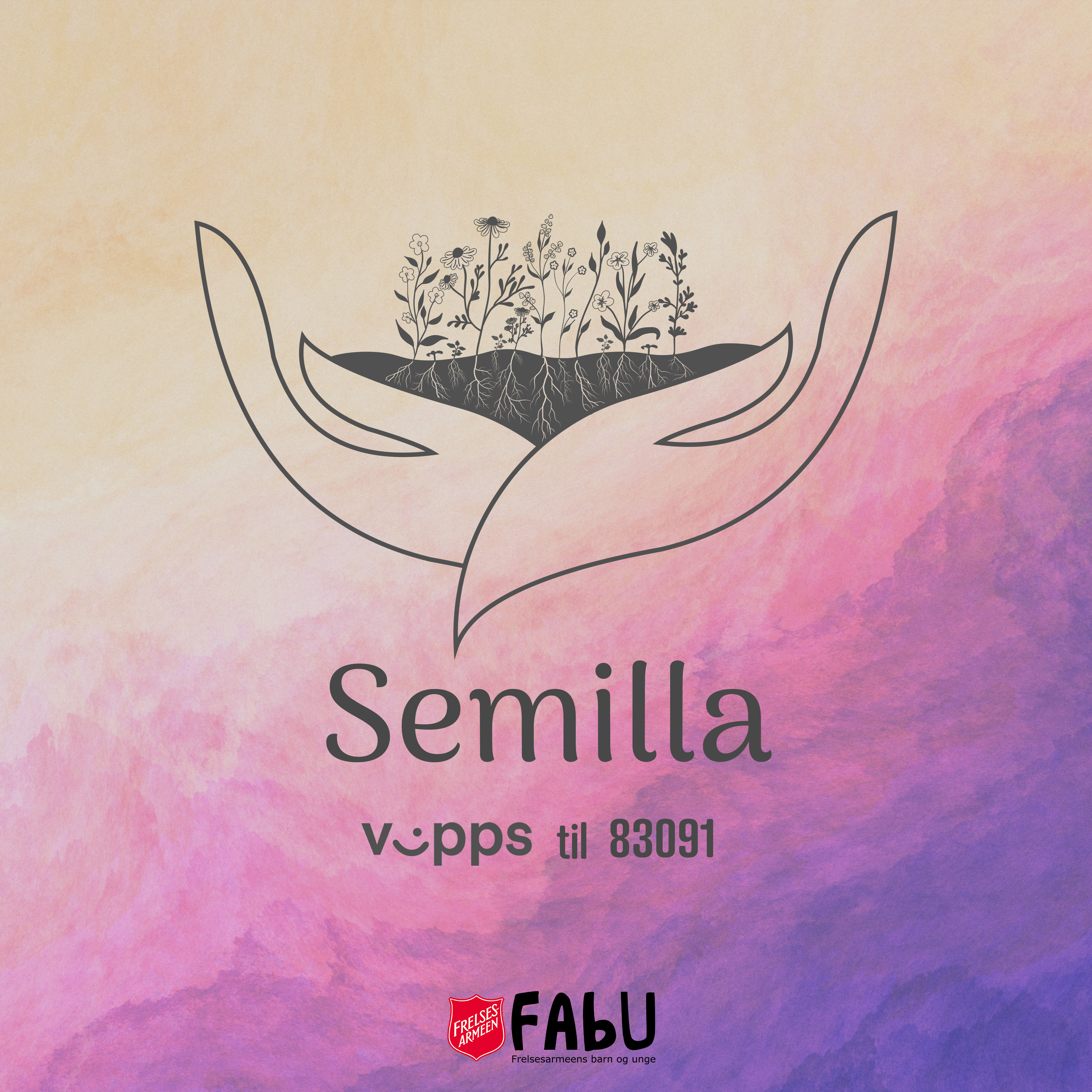 Hvat er Semilla?
Semilla er navnið á innsavningar verkætlanini hjá FHbu til tríggjar samkomur og skúlan hjá Frelsunarherinum í Dominikanska lýðveldinum. 
Hetta er tilboð sum hevur til endamáls, at børn og ung í nærumhvørvinum koma at kenna Gud, fáa heilsugóðan mat, fáa góðan fakligan stuðul og støðuga útbúgving. 
Harumframt fáa børnini fylt gerandisdagin við ítrivi og tiltøkum.
Semilla er spanskt og merkir fræ.  Fræið er ein mynd uppá “at spíra og vaksa”. 
Skúli, útbúgving og heilsugóður kostur eru týðandi fyri vøkstur og menning hjá børnum og ungum. Evnið fyri missiónssunnudagin 28. januar fellur væl saman við dagsins teksti hendan sáðmanna sunnudagin.
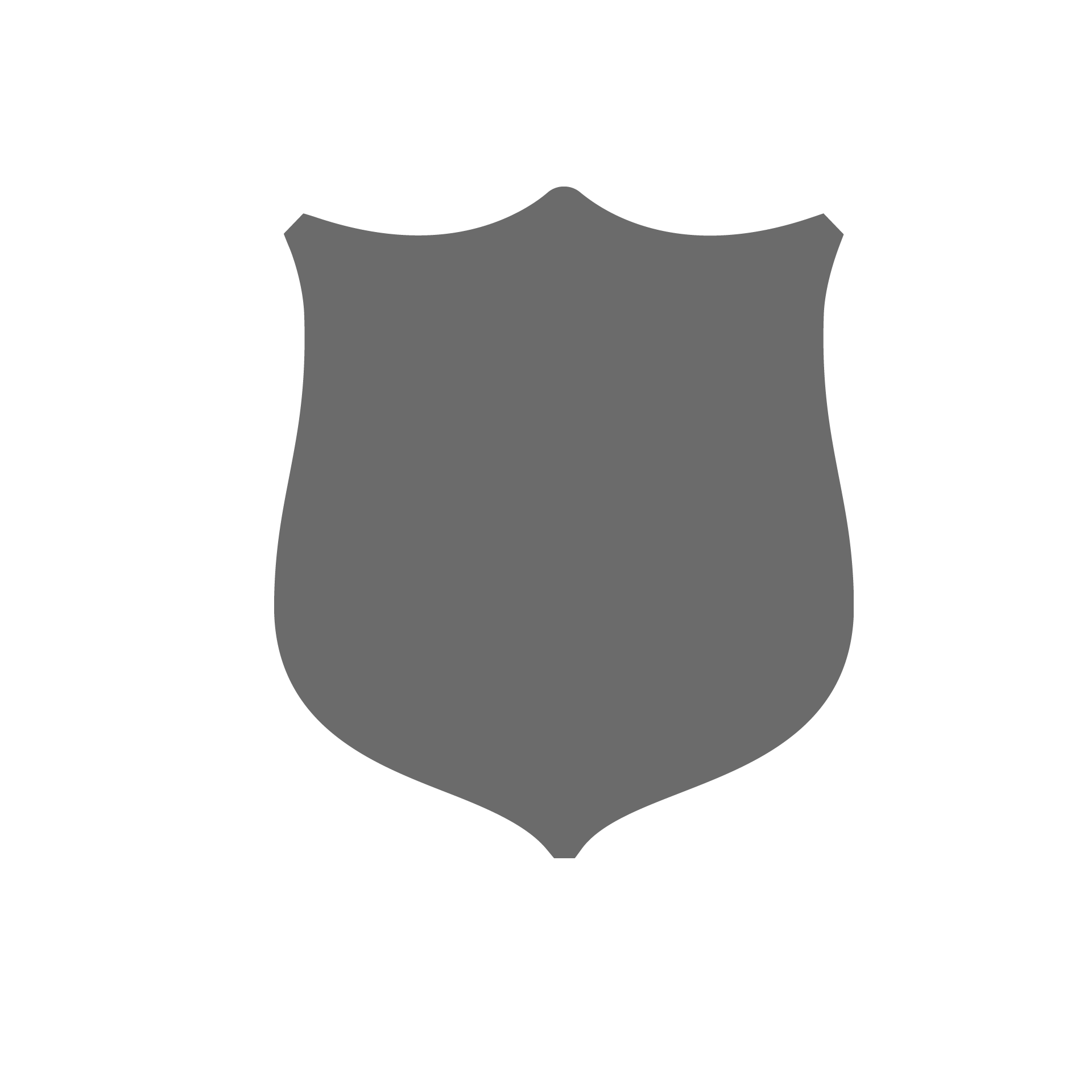 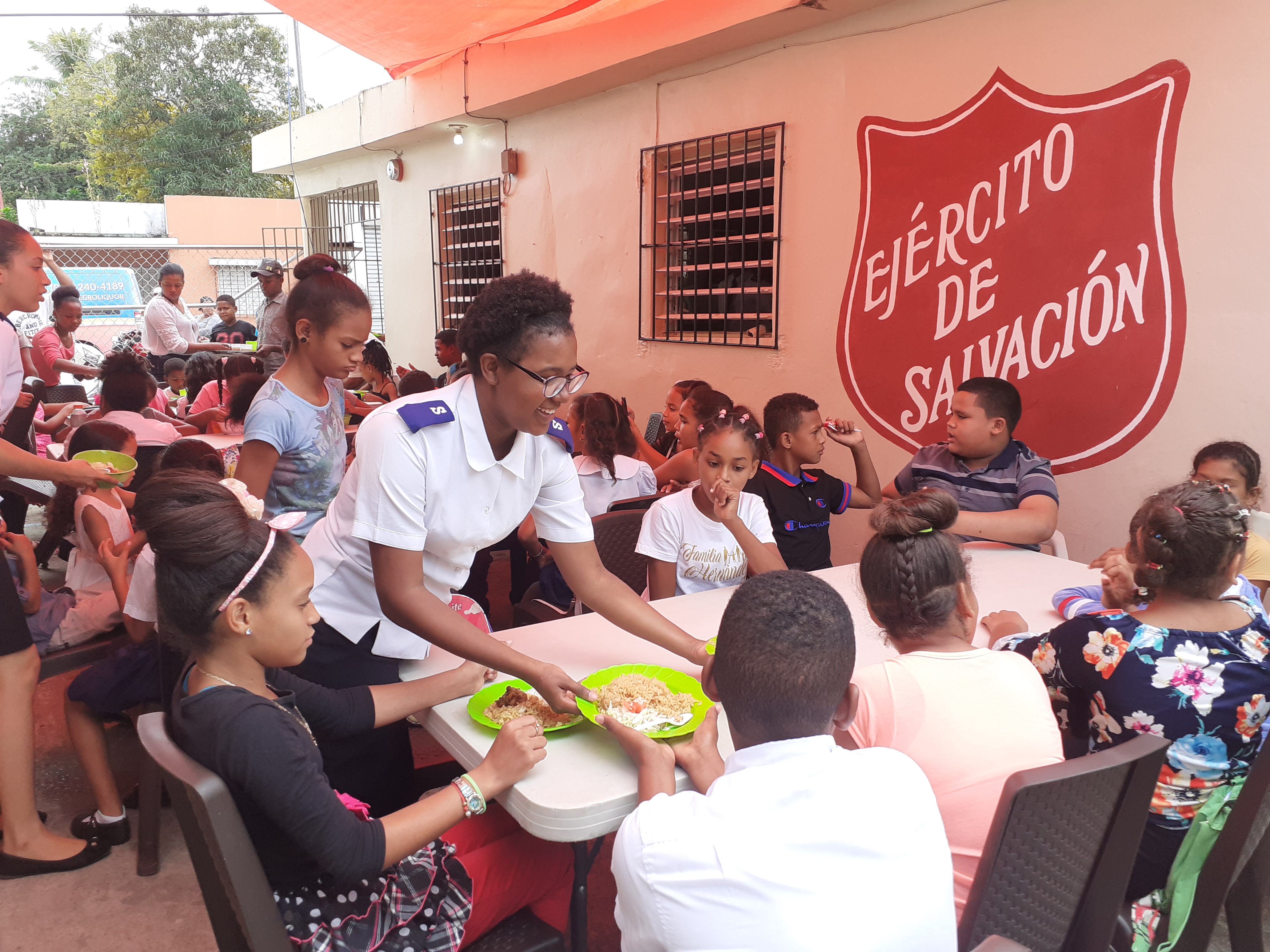 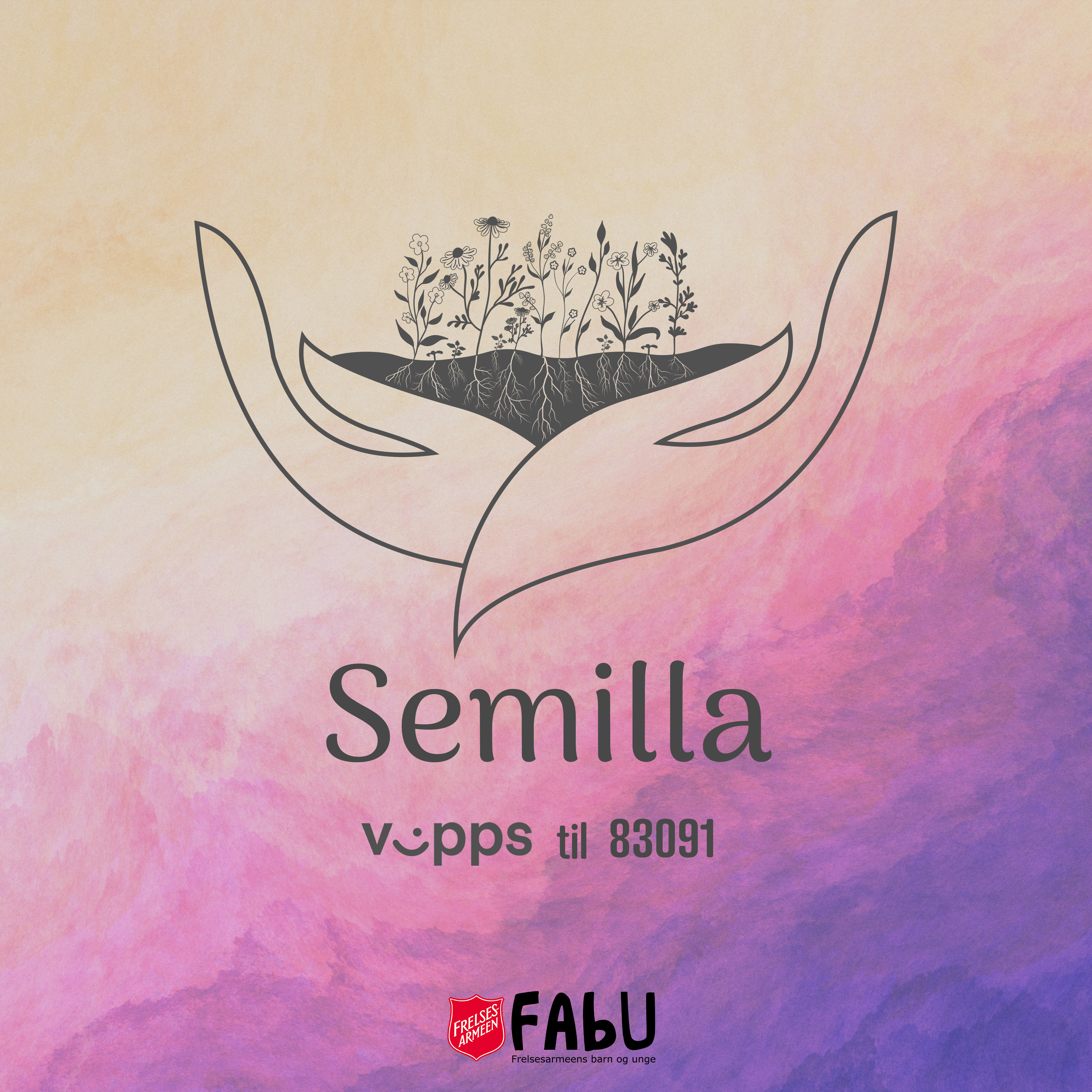 Hvat fer stuðulin til? 
Gjøgnum Semilla verkætlanina ynskir FHbu at stuðla arbeiði millum børn og ung í 3 samkomum og skúlanum hjá Frelsunarherinum í Cotui, Moca og Tres Brazos. 
Talan er um skúlatilboð við mati, lestrarhjálp og frálæru, herundir frálæru í enskum máli.  Umframt sunnudagsskúla.  
Skúlin er staðið sum byggir ein jaligan felagsskap, har børnini læra at verða sjálvstøðug, samarbeiða og samskifta.
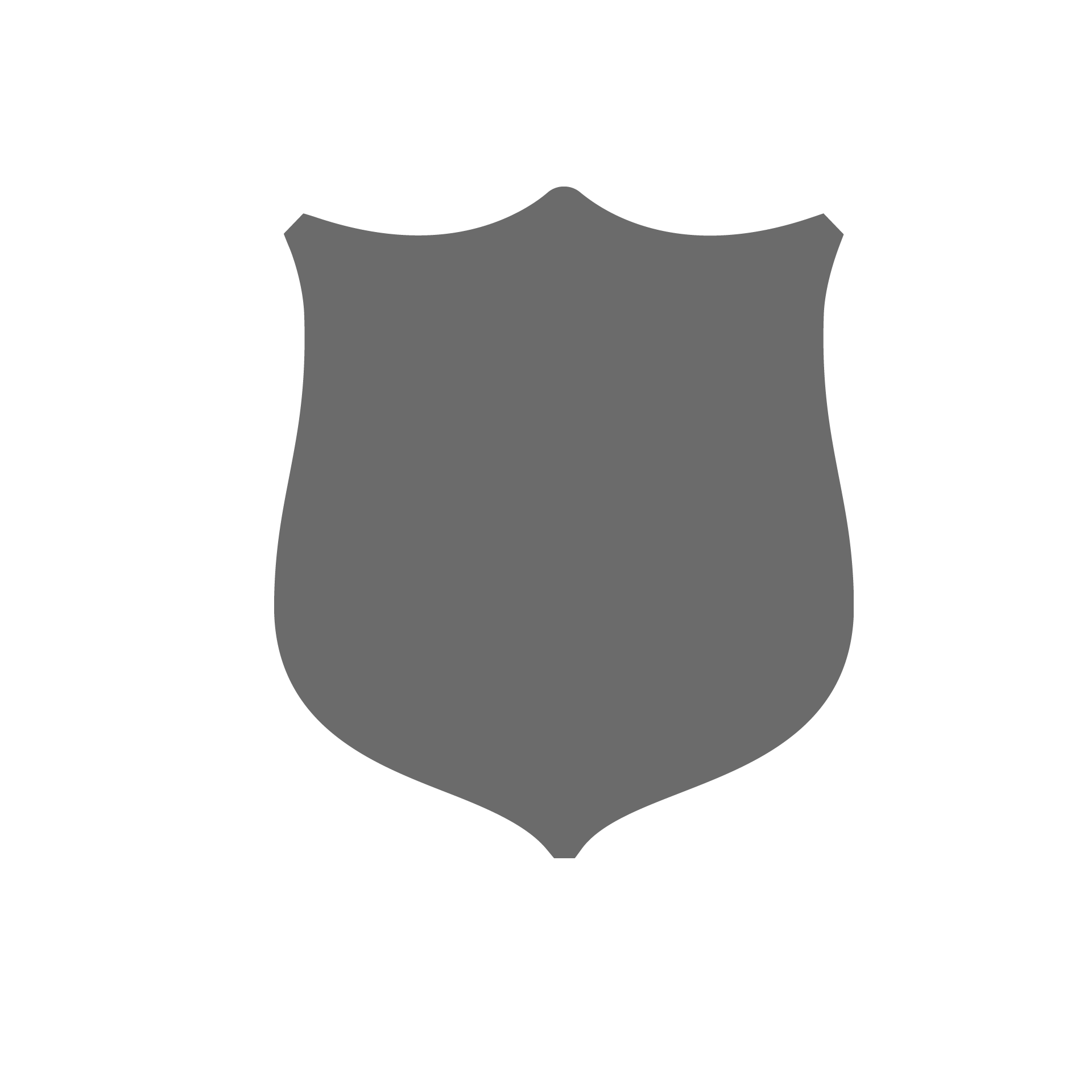 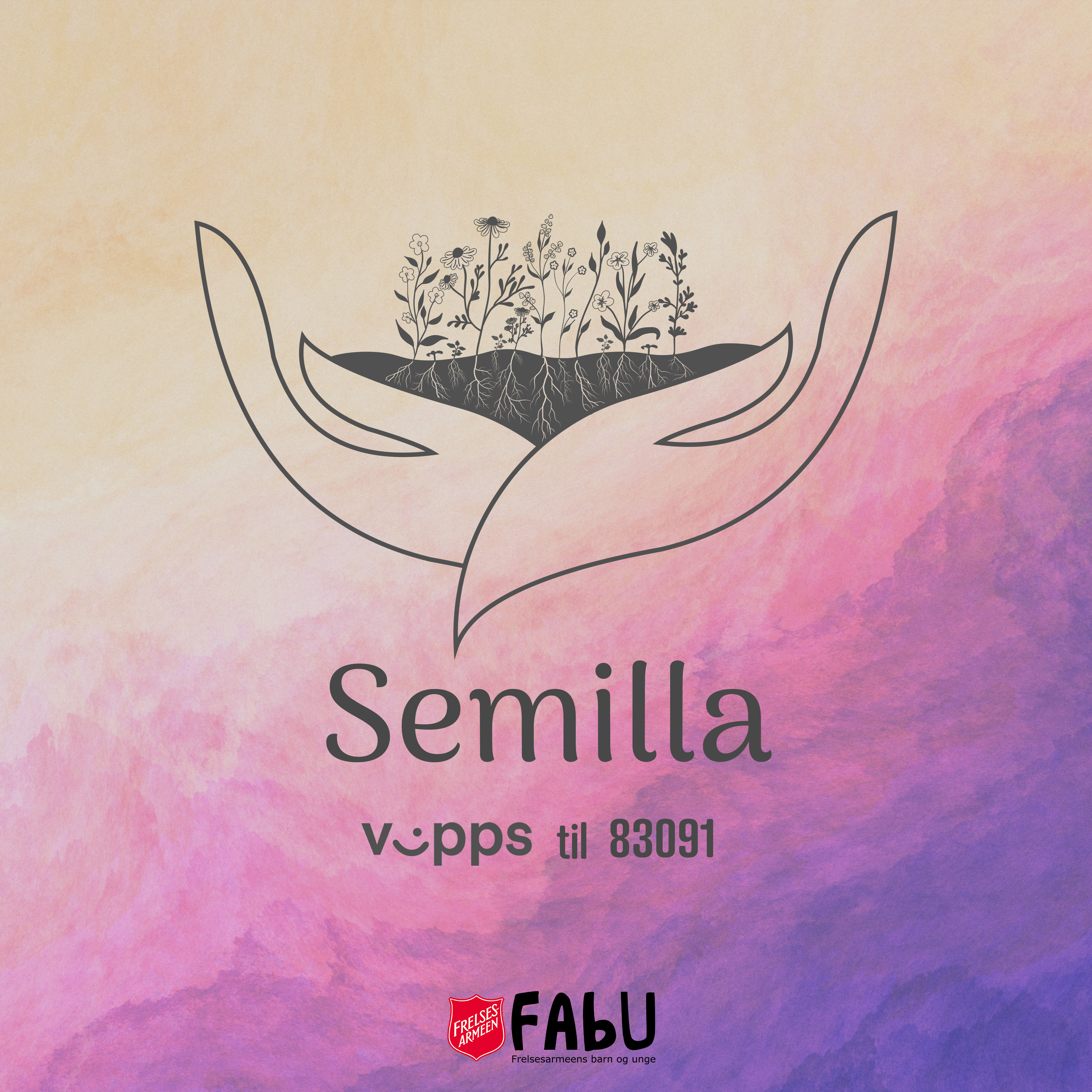 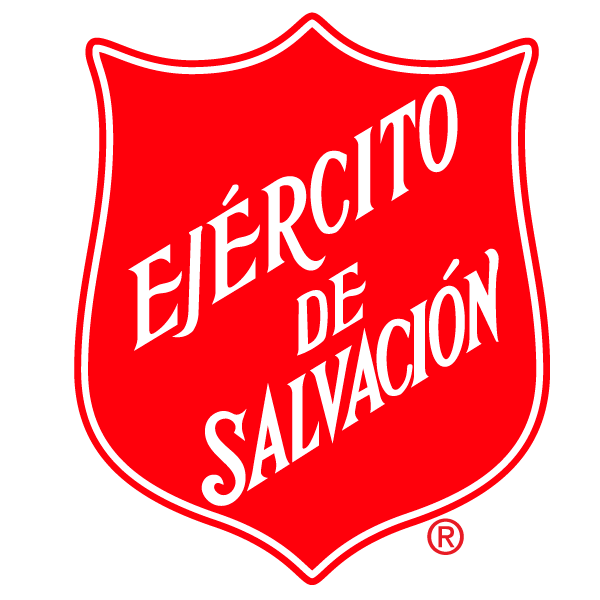 Innkomni stuðulin verður brúktur til at veita heilsugóðan mat, undirvísing, frálærutilfar, dagligan rakstur v.m. 
Harumframt fer stuðul til átøk innan ítrótt, mentanarlig tiltøk og skapandi list, sum menna og ríka børn og ung í Dominikanska lýðveldinum.
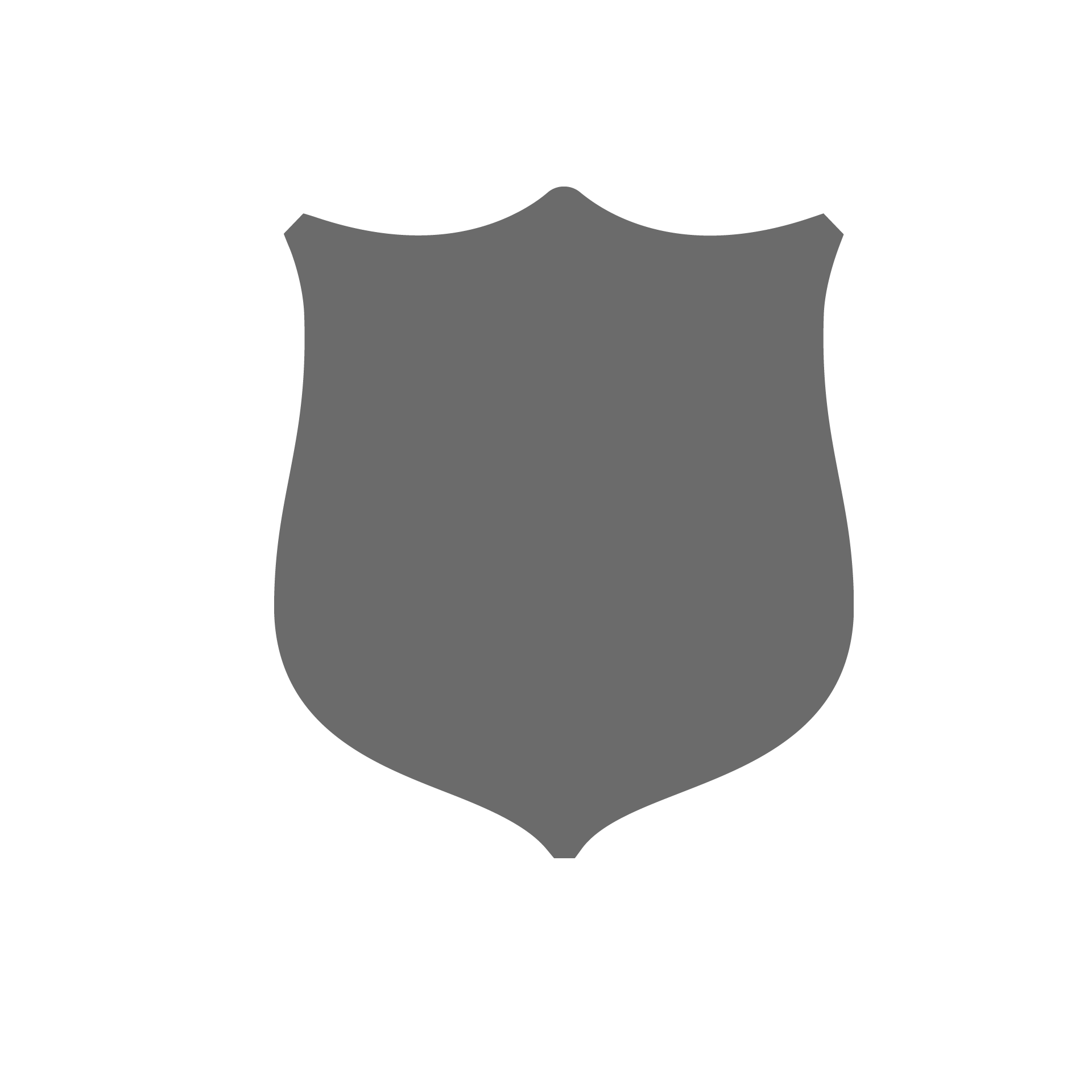 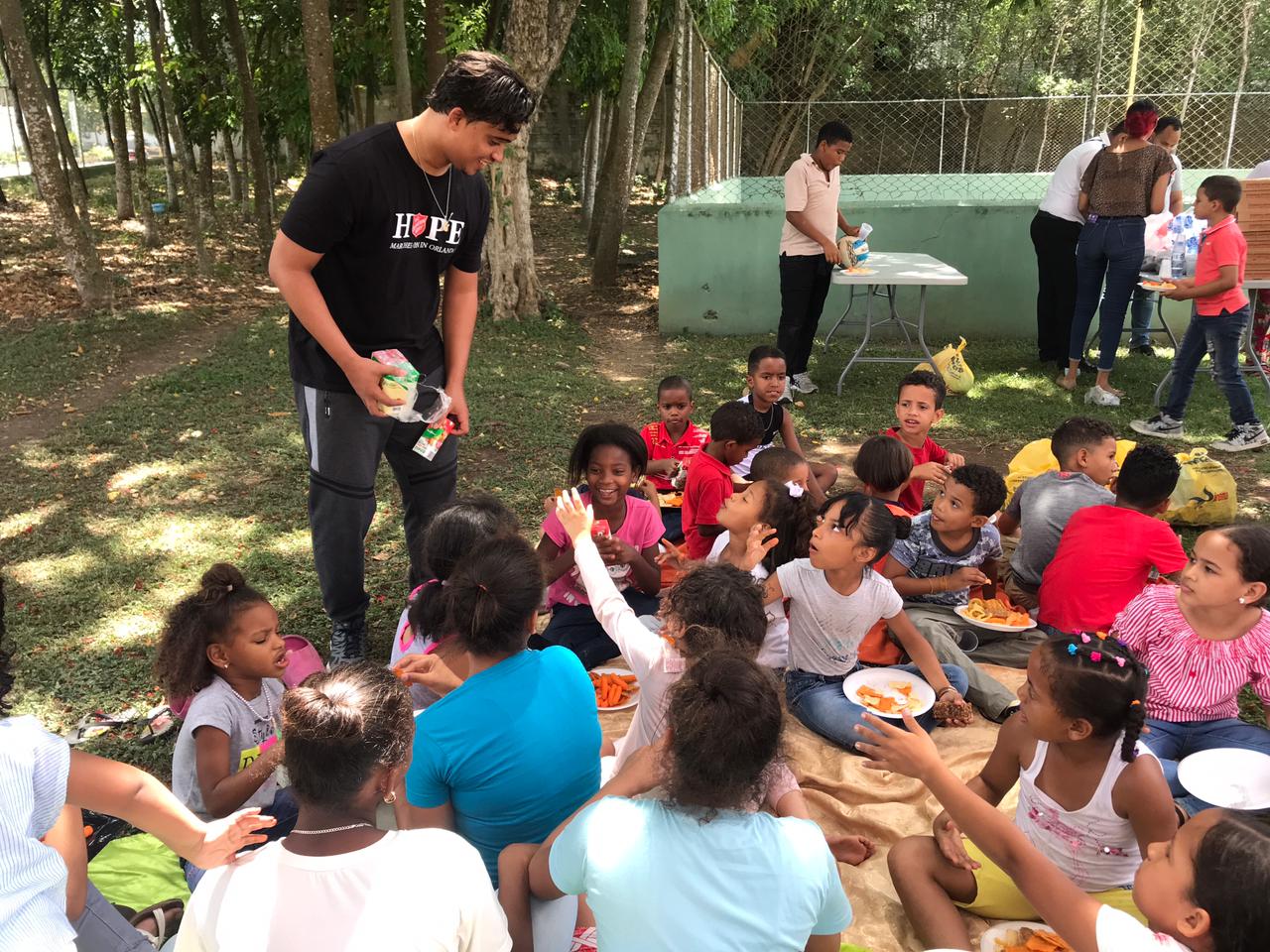 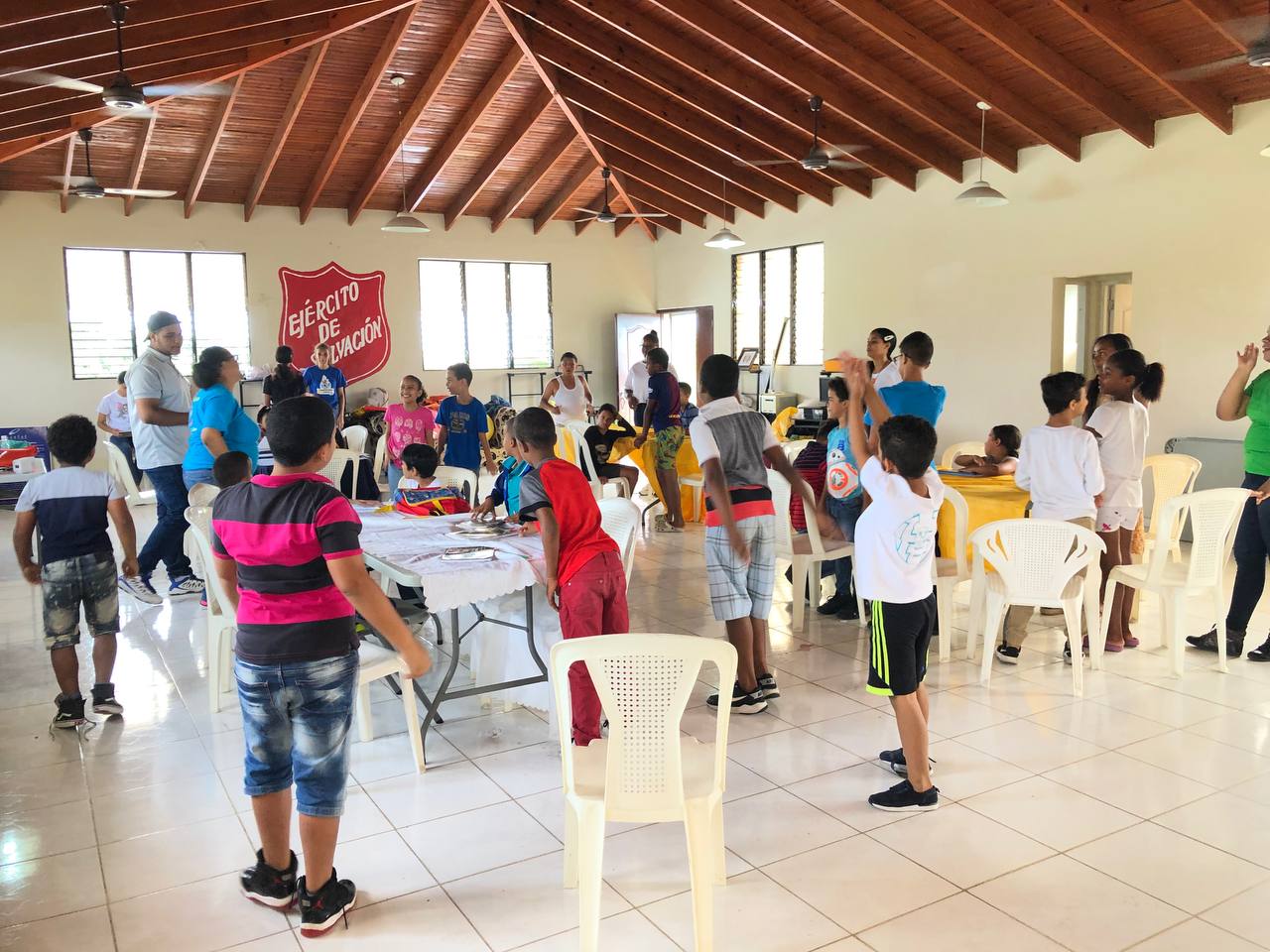 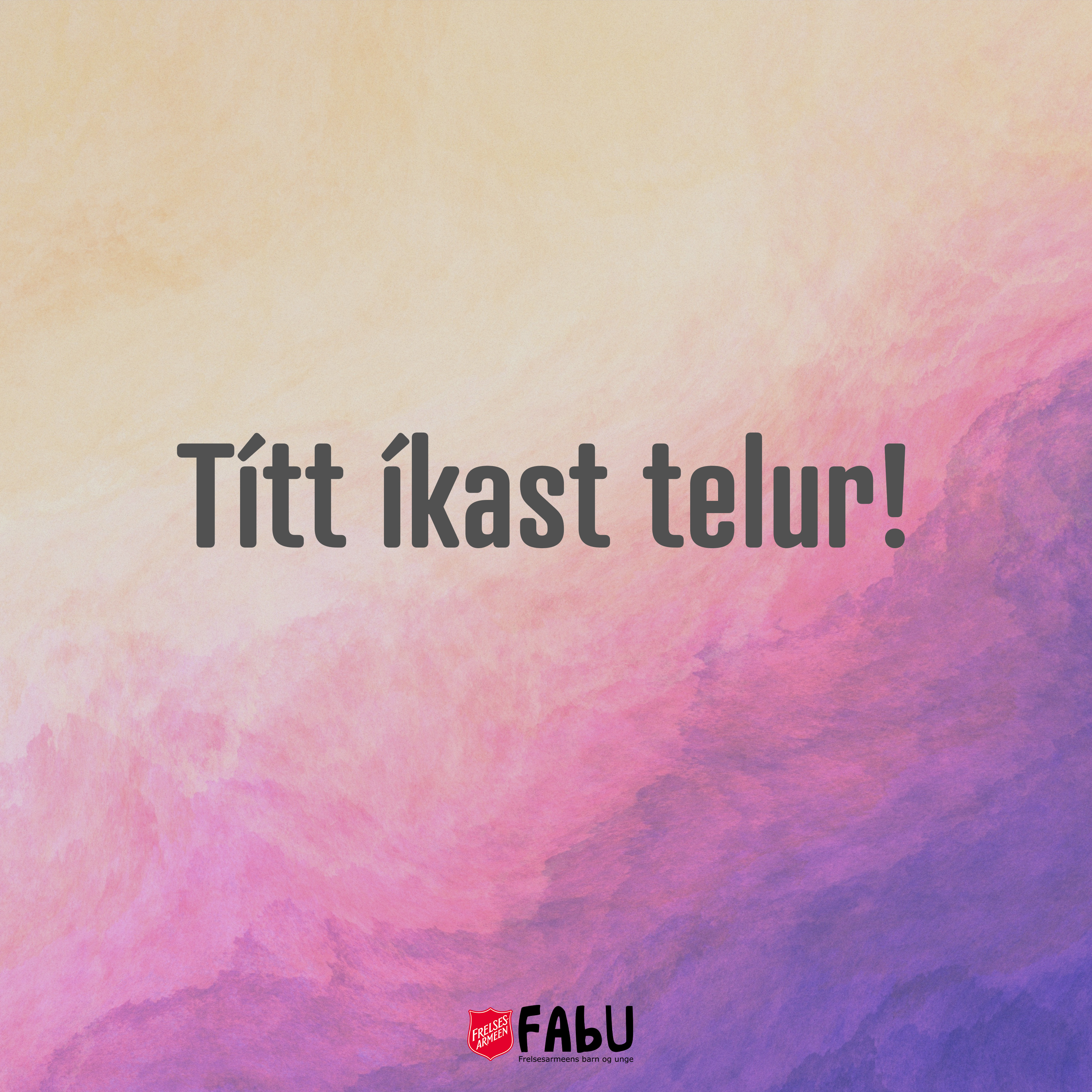 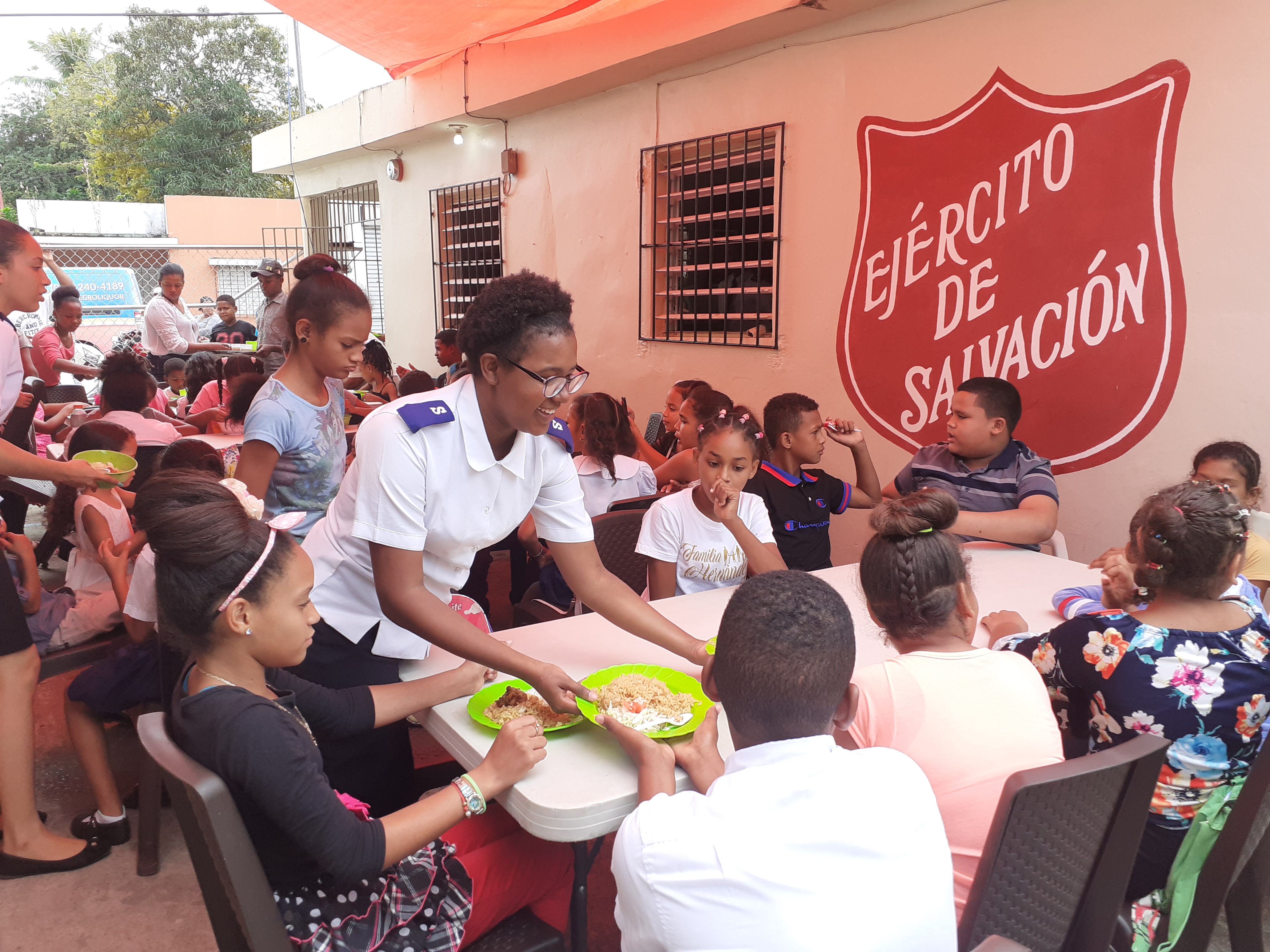 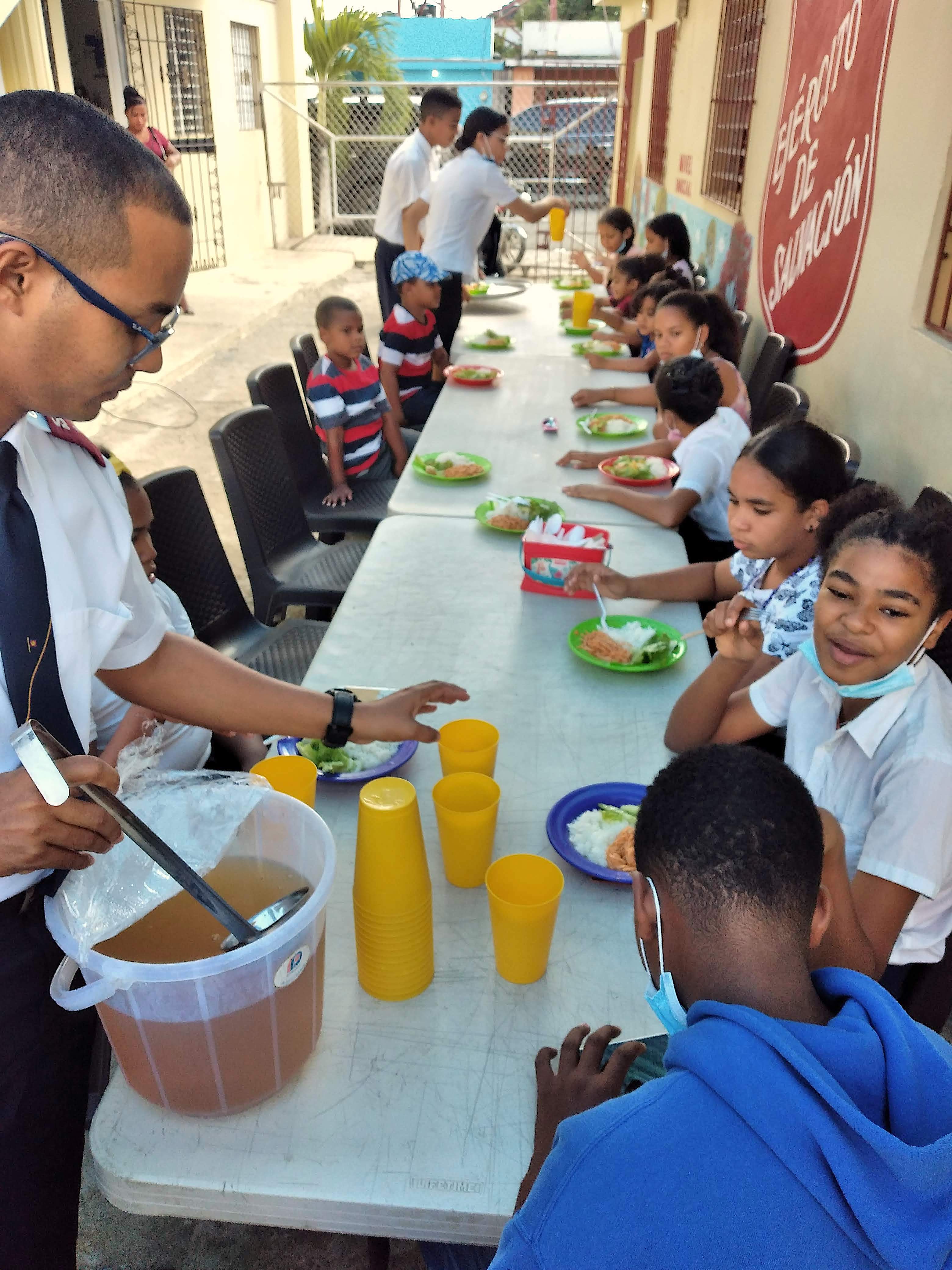